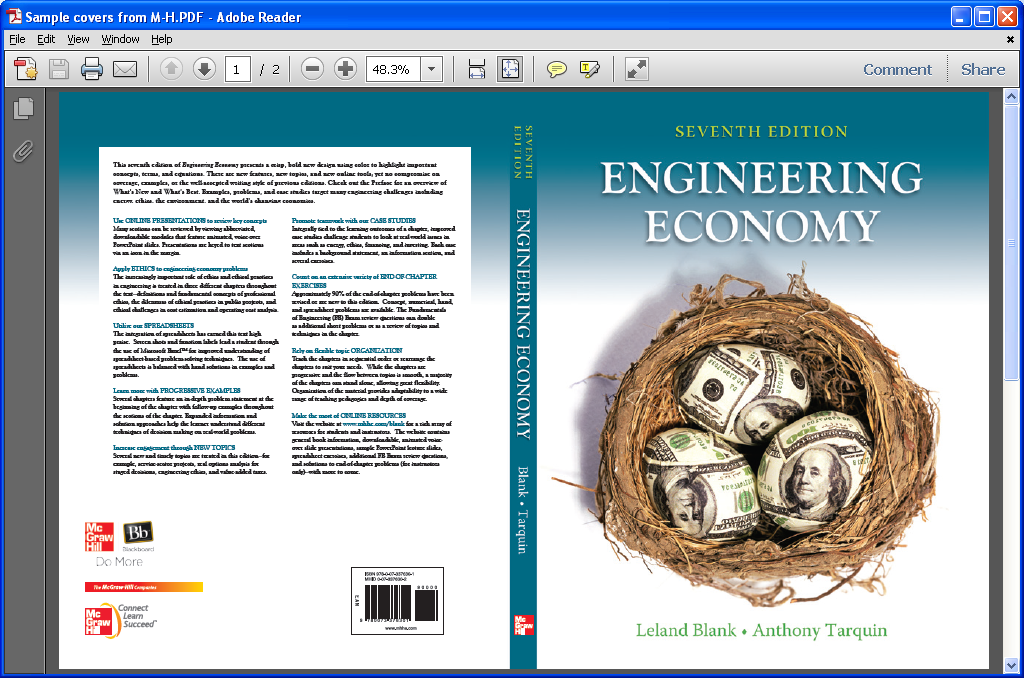 Chapter  1
Foundations Of Engineering Economy
Lecture slides to accompany
Engineering Economy
7th edition

Leland Blank
Anthony Tarquin
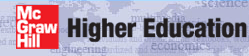 © 2012 by McGraw-Hill, New York, N.Y All Rights Reserved
1-1
[Speaker Notes: At this point:
1.  Introduce yourself - your students are likely to want to know something about your qualifications and interests - overall, where you are coming from.
2.  Have students introduce themselves.  Ask why they are taking this class.  If you are fortunate enough to have a Polaroid camera, take pictures of each student for later posting on a class “board” so both they and you get to know each other.
3.  Discuss both choice of textbook and development of syllabus.
4.  If you are expecting students to work in teams, at east introduce the choice of team members.  If at all possible, have students participate in a team building or team study exercise.  It works wonders.  Most student have been told to work in teams in prior classes, but have never examined exactly what a team is and how it works.  One hour spent in a team building/examination exercise saves many hours and avoids many problems later on.]
LEARNING OUTCOMES
Role in decision 	making
Study approach
Ethics and economics
Interest rate
Terms and symbols
Cash flows
Economic equivalence
Simple and compound 	interest
Minimum attractive 	rate of return
  Spreadsheet 	functions
© 2012 by McGraw-Hill, New York, N.Y All Rights Reserved
1-2
Why Engineering Economy is Important  to Engineers
Engineers design and create
 Designing involves economic decisions
 Engineers must be able to incorporate economic analysis into their creative efforts
 Often engineers must select and implement from multiple alternatives
 Understanding and applying time value of money, economic equivalence, and cost estimation are vital for engineers
 A proper economic analysis for selection and execution is a fundamental task of engineering
© 2012 by McGraw-Hill, New York, N.Y All Rights Reserved
1-3
Time Value of Money (TVM)
Description: TVM explains the change in the amount of money over time for funds owed by or owned by a corporation (or individual)

 Corporate investments are expected to earn a return
 Investment involves money
 Money has a ‘time value’
The  time value of money is the most important concept in engineering economy
© 2012 by McGraw-Hill, New York, N.Y All Rights Reserved
1-4
Engineering Economy
Engineering Economy involves 
Formulating
 Estimating, and 
 Evaluating 
    expected economic outcomes of alternatives designed to accomplish a defined purpose
 Easy-to-use math techniques simplify the   evaluation
 Estimates of economic outcomes can be deterministic or stochastic in nature
© 2012 by McGraw-Hill, New York, N.Y All Rights Reserved
1-5
General Steps for Decision Making Processes
Understand the problem – define objectives
Collect relevant information
Define the set of feasible alternatives
Identify the criteria for decision making
Evaluate the alternatives and apply sensitivity analysis
Select the “best” alternative
Implement the alternative and monitor results
© 2012 by McGraw-Hill, New York, N.Y All Rights Reserved
1-6
Steps in an Engineering Economy Study
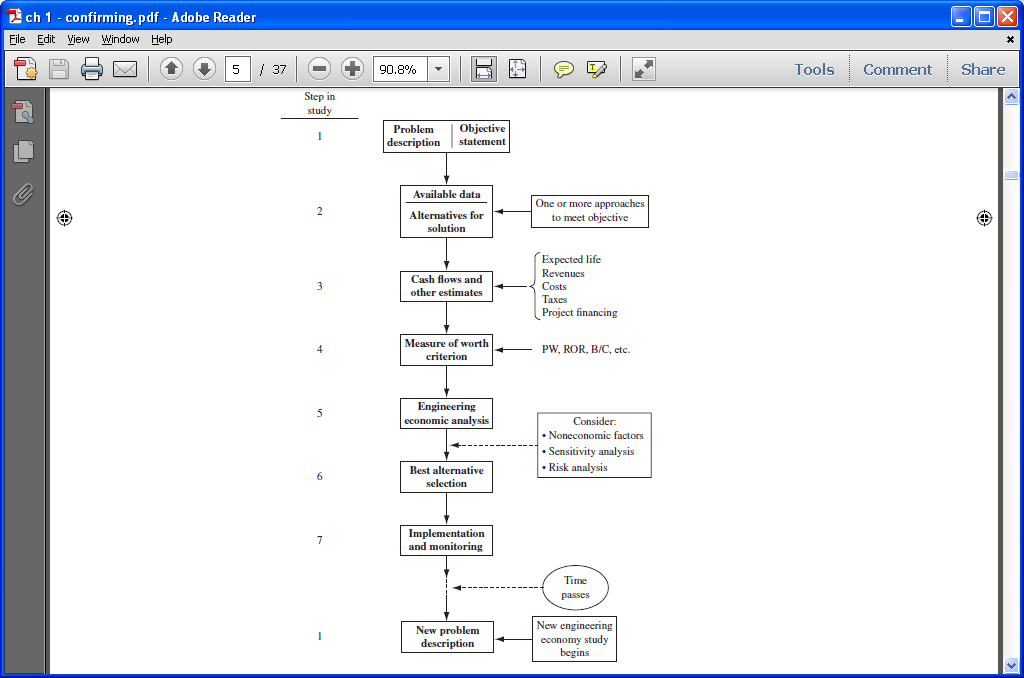 1-7
© 2012 by McGraw-Hill, New York, N.Y All Rights Reserved
Ethics – Different Levels
Universal morals or ethics – Fundamental beliefs: stealing, lying, harming or murdering another are wrong
Personal morals or ethics – Beliefs that an individual has and maintains over time; how a universal moral is interpreted and used by each person
 Professional or engineering ethics – Formal standard or code that guides a person in work activities and decision making
© 2012 by McGraw-Hill, New York, N.Y All Rights Reserved
1-8
Code of Ethics for Engineers
All disciplines have a formal code of ethics. National Society of Professional Engineers (NSPE) maintains a code specifically for engineers; many engineering professional societies have their own code
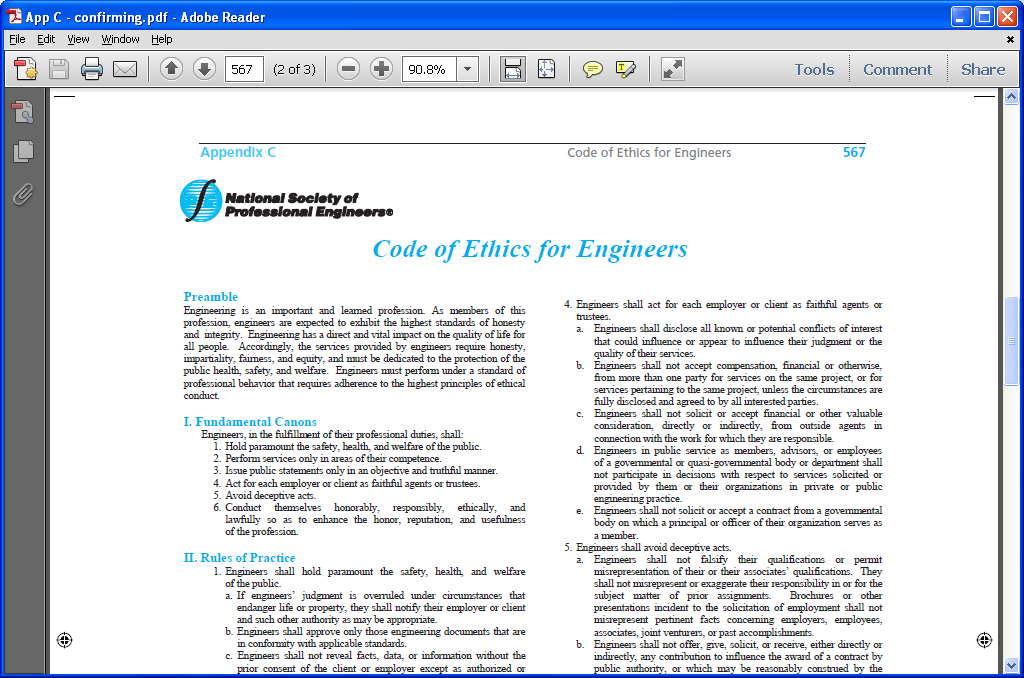 © 2012 by McGraw-Hill, New York, N.Y All Rights Reserved
1-9
تقاليد وآداب المهنة-من موقع نقابة المهندسين فرع القدس-
1-10
تقاليد وآداب المهنة-من موقع نقابة المهندسين فرع القدس-
1-11
Interest  and Interest Rate
Interest – the manifestation of the time value of money
 Fee that one pays to use someone else’s money
 Difference between an ending amount of money and a beginning amount of money

 Interest = amount owed now – principal

 Interest rate – Interest paid over a time period expressed as a percentage of principal
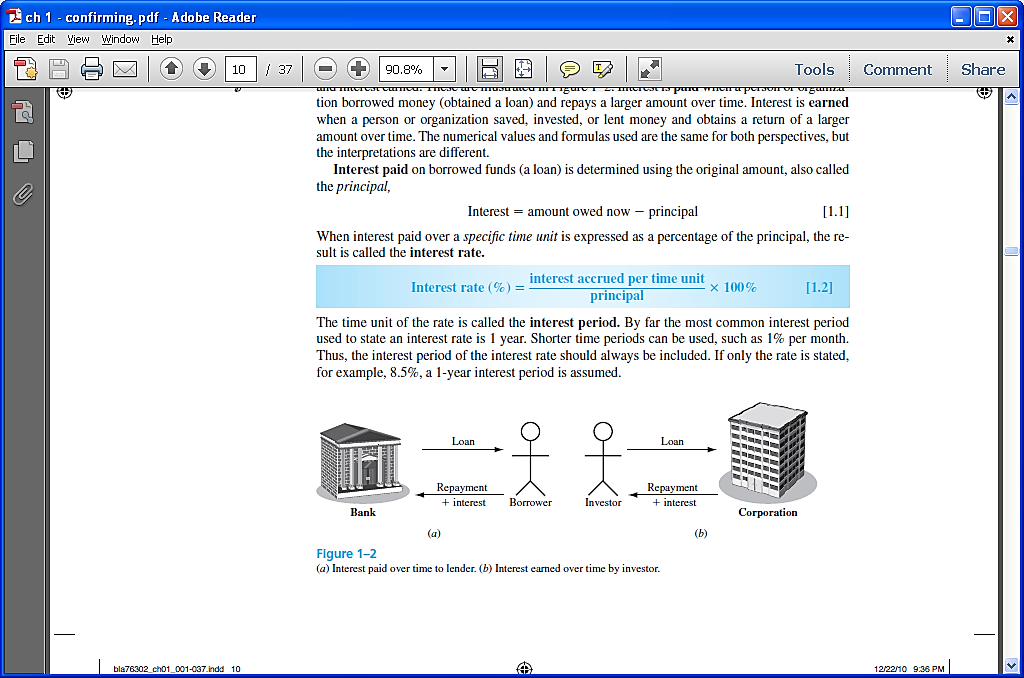 © 2012 by McGraw-Hill, New York, N.Y All Rights Reserved
1-12
Rate of Return
Interest earned over a period of time is expressed as a percentage of the original amount (principal)
Borrower’s perspective – interest rate paid
 Lender’s  or investor’s perspective – rate of return earned
© 2012 by McGraw-Hill, New York, N.Y All Rights Reserved
1-13
Interest paid		 Interest earned
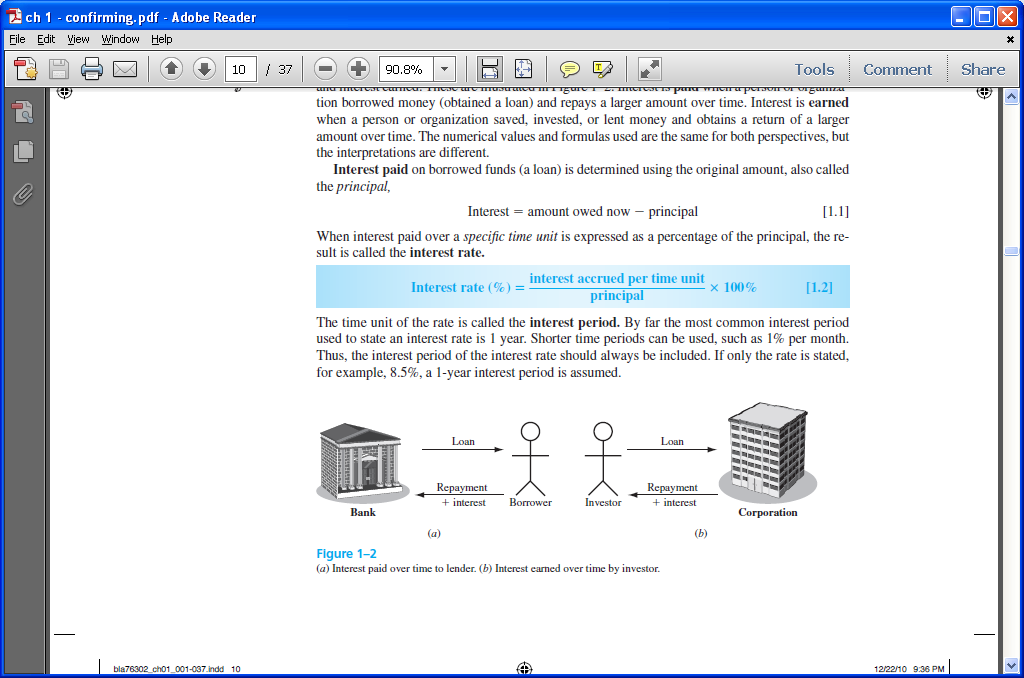 Interest rate
Rate of return
© 2012 by McGraw-Hill, New York, N.Y All Rights Reserved
1-14
Commonly used Symbols
t = time, usually in periods such as years or months
 P = value or amount of money at a time t	  	 	designated as present or time 0
 F = value or amount of money at some future 	  	time, such as at t = n periods in the future 
 A = series of consecutive, equal, end-of-period 	amounts of money
 n = number of interest periods; years, months
  i = interest rate or rate of return per time period; 	percent per year or month
© 2012 by McGraw-Hill, New York, N.Y All Rights Reserved
1-15
Cash Flows: Terms
Cash Inflows – Revenues (R), receipts,  incomes, savings generated by projects and activities that flow in. Plus sign used
 Cash Outflows – Disbursements (D), costs, expenses, taxes caused by projects and activities that flow out. Minus sign used

 Net Cash Flow (NCF) for each time period:
 NCF = cash inflows – cash outflows = R – D

 End-of-period assumption:
Funds flow at the end of a given interest period
© 2012 by McGraw-Hill, New York, N.Y All Rights Reserved
1-16
Cash Flows: Estimating
Point estimate – A single-value estimate of a cash flow element of an alternative
	Cash inflow: Income = $150,000 per month

 Range estimate – Min and max values that estimate the cash flow 
		Cash outflow: Cost is between $2.5 M and $3.2 M 

      Point estimates are commonly used; however, range estimates with probabilities attached provide a better understanding of variability of economic parameters used to make decisions
© 2012 by McGraw-Hill, New York, N.Y All Rights Reserved
1-17
0               1                2                     …   …    …                 n - 1           n
0             1               2                     …   …    …                   n-1               n
Cash Flow Diagrams
What a typical cash flow diagram might look like
Draw a time line
Always assume end-of-period cash flows
Time
One time period
F = $100
Show the cash flows (to approximate scale)
Cash flows are shown as directed arrows: + (up) for inflow 
                                                                                - (down) for outflow
P = $-80
© 2012 by McGraw-Hill, New York, N.Y All Rights Reserved
1-18
Cash Flow Diagram Example
Plot observed cash flows over last 8 years and estimated sale next year for $150. Show present worth (P) arrow at present time, t = 0
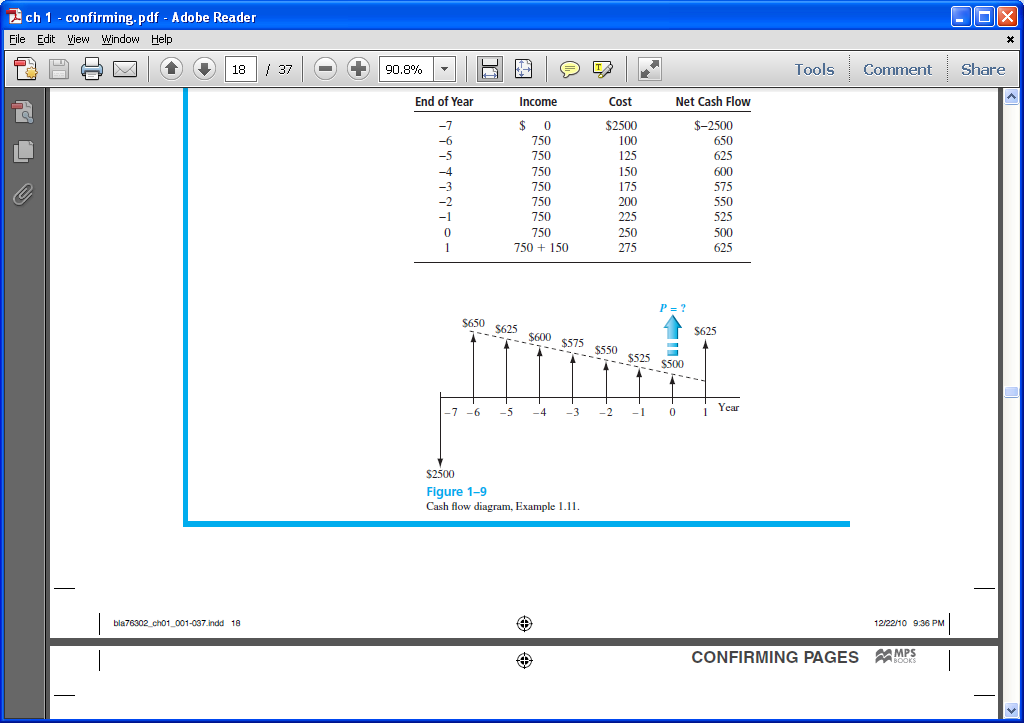 © 2012 by McGraw-Hill, New York, N.Y All Rights Reserved
1-19
Economic Equivalence
Definition: Combination of interest rate (rate of return) and time value of money to determine different amounts of money at different points in time that are economically equivalent

How it works: Use rate i and time t in upcoming relations to move money (values of P, F and A) between time points t = 0, 1, …, n to make them equivalent (not equal) at the rate i
© 2012 by McGraw-Hill, New York, N.Y All Rights Reserved
1-20
0                                                                                      1
Example of Equivalence
Different sums of money at different times may be equal in economic value at a given rate
$110
Year
Rate of return = 10% per year
$100 now
$100 now is economically equivalent to $110 one year from now, if the $100 is invested at a rate of 10% per year.
© 2012 by McGraw-Hill, New York, N.Y All Rights Reserved
1-21
Simple and Compound Interest
Simple Interest
Interest is calculated using principal only
Interest = (principal)(number of periods)(interest rate)
		      I = Pni

Example: $100,000 lent for 3 years at simple i = 10% per year. What is repayment after 3 years?

			Interest = 100,000(3)(0.10) = $30,000

		            Total due = 100,000 + 30,000 = $130,000
© 2012 by McGraw-Hill, New York, N.Y All Rights Reserved
1-22
Simple and Compound Interest
Compound Interest
Interest is based on principal plus all accrued interest
That is, interest compounds over time

Interest = (principal + all accrued interest) (interest rate)

    Interest for time period t is
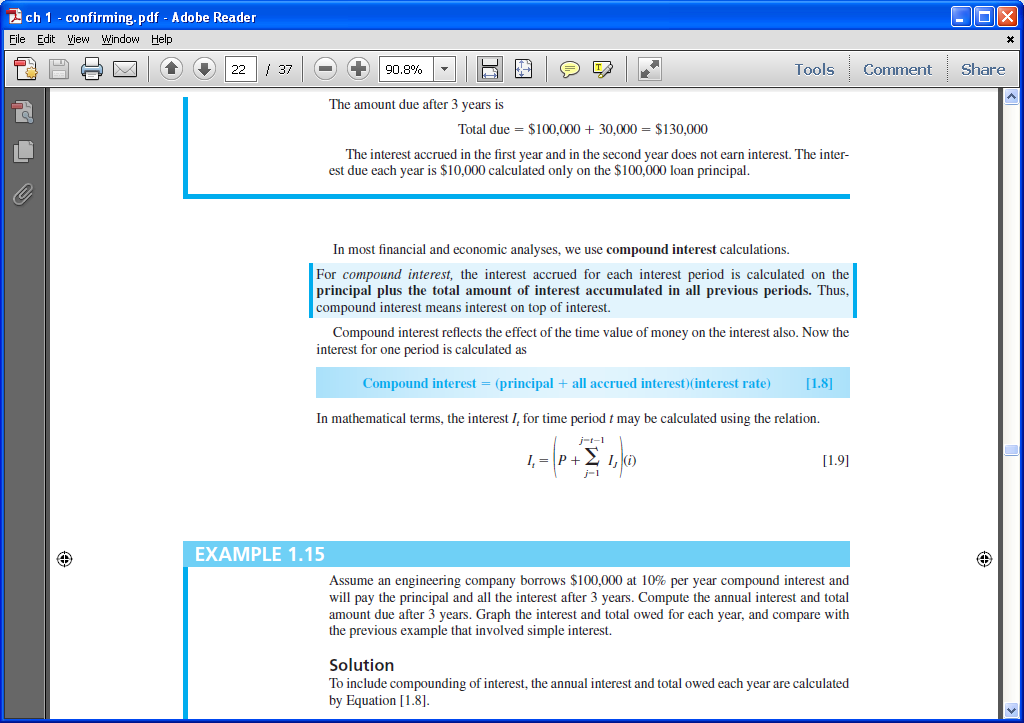 © 2012 by McGraw-Hill, New York, N.Y All Rights Reserved
1-23
Compound Interest Example
Example: $100,000 lent for 3 years at i = 10% per year compounded. What is repayment after 3 years?
	Interest, year 1:	 I1 = 100,000(0.10) = $10,000
  Total due, year 1: 	 T1 = 100,000 + 10,000 = $110,000

    Interest, year 2:	 I2 = 110,000(0.10) = $11,000
  Total due, year 2: 	 T2 = 110,000 + 11,000 = $121,000

    Interest, year 3:	 I3 = 121,000(0.10) = $12,100
  Total due, year 3: 	 T3 = 121,000 + 12,100 = $133,100

Compounded: $133,100	 Simple: $130,000
© 2012 by McGraw-Hill, New York, N.Y All Rights Reserved
1-24
Minimum Attractive Rate of Return
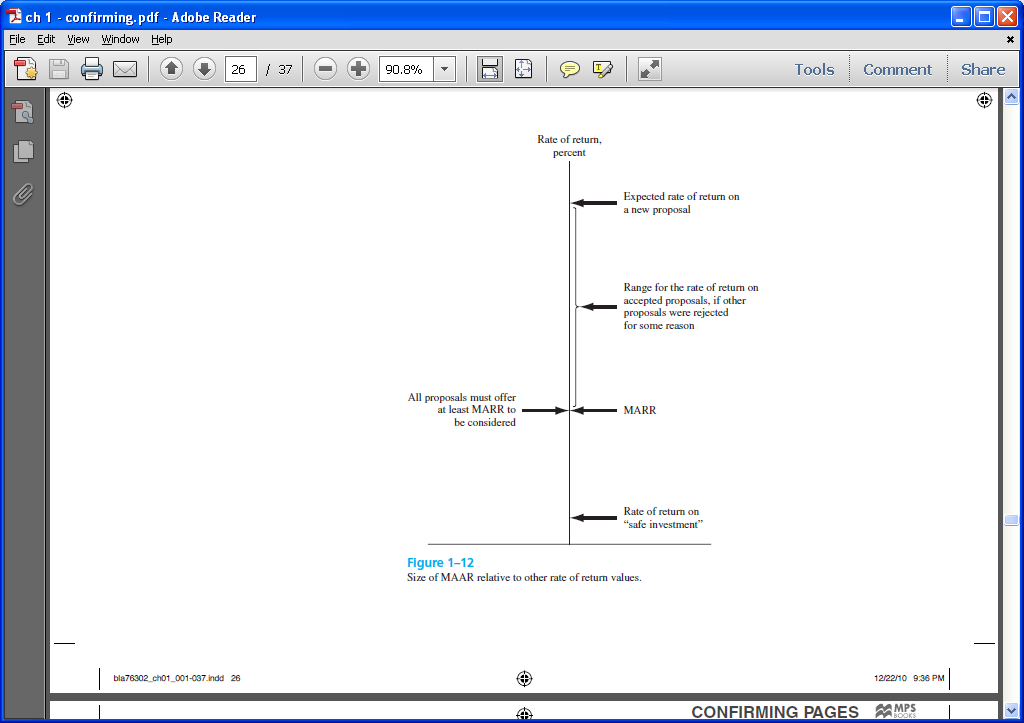 MARR is a reasonable rate of return (percent) established for evaluating and selecting alternatives
 An investment is justified economically if it is expected to return at least the MARR
 Also termed hurdle rate, benchmark rate and cutoff rate
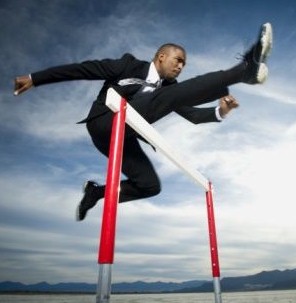 © 2012 by McGraw-Hill, New York, N.Y All Rights Reserved
1-25
MARR Characteristics
MARR is established by the financial managers of the firm
 MARR is fundamentally connected to the cost  of capital
 Both types of capital financing are used to determine the weighted average cost of capital (WACC) and the MARR
 MARR usually considers the risk inherent to a project
© 2012 by McGraw-Hill, New York, N.Y All Rights Reserved
1-26
Types of Financing
Equity Financing –Funds either from retained earnings, new stock issues, or owner’s infusion of money. 
 Debt Financing –Borrowed funds from outside sources – loans, bonds, mortgages, venture capital pools, etc. Interest is paid to the lender on these funds

  For an economically justified project

ROR ≥ MARR > WACC
© 2012 by McGraw-Hill, New York, N.Y All Rights Reserved
1-27
Opportunity Cost
Definition: Largest rate of return of all projects not accepted (forgone) due to a lack of capital funds
If no MARR is set, the ROR of the first project not undertaken establishes the opportunity cost

Example: Assume MARR = 10%. Project A, not funded due to lack of funds, is projected to have RORA = 13%. Project B has RORB = 15% and is funded because it costs less than A
Opportunity cost is 13%, i.e., the opportunity to make an additional 13% is forgone by not funding project A
© 2012 by McGraw-Hill, New York, N.Y All Rights Reserved
1-28
Introduction to Spreadsheet Functions
Excel financial functions

Present Value, P: 	             = PV(i%,n,A,F)
Future Value, F:  	             = FV(i%,n,A,P)
Equal, periodic value, A:       = PMT(i%,n,P,F)
Number of periods, n:            = NPER((i%,A,P,F)
Compound interest rate, i:     = RATE(n,A,P,F)
Compound interest rate, i:     = IRR(first_cell:last_cell)
Present value, any series, P: = NPV(i%,second_cell:last_cell) + first_cell

Example: Estimates are P = $5000	n = 5 years    i = 5% per year
Find A in $ per year
Function and display: = PMT(5%, 5, 5000) displays A 
				= $1154.87
© 2012 by McGraw-Hill, New York, N.Y All Rights Reserved
1-29
Chapter Summary
Engineering Economy fundamentals
Time value of money
Economic equivalence
Introduction to capital funding and MARR
Spreadsheet functions
 Interest rate and rate of return 
Simple and compound interest
 Cash flow estimation
Cash flow diagrams
End-of-period assumption
Net cash flow
Perspectives taken for cash flow estimation
 Ethics
Universal morals and personal morals
Professional and engineering ethics (Code of Ethics)
© 2012 by McGraw-Hill, New York, N.Y All Rights Reserved
1-30